REPUBLIQUE ALGERIENNE DEMOCRATIQUE ET POPULAIRE Ministère De L’enseignement Supérieur Et De La Recherche ScientifiqueUniversité L’arbi Ben M’hidi Oum El Bouaghi
Département : Science de la nature et de la vie 
Institut: Biologie
	Spécialité: Biotechnologie végétale et amélioration des plantes
Module: TP Instruments et Méthodes de Biologie de Laboratoires


Réalisé par:
CHEBOUT Abderrezzeq
L'ÉLECTROPHORÈSE
2020/2021
L'ÉLECTROPHORÈSE
L'électrophorèse permet la séparation de particules sous l'action d'un champ électrique. Cette technique est principalement analytique mais peut être épalement utilisée comme technique preparative.
PRINCIPE GÉNÉRAL DE L'ÉLECTROPHORÈSE
Les molécules à séparer sont déposées sur un support dont chaque extrémité est en contact avec une solution tampon. Dans chaque solution tampon se trouve une électrode. Les électrodes sont reliées à un générateur de courant. Lorsque le générateur envoie. du courant, les molécules chargées se déplacent sur le support en direction de l'électrode de signe opposé à leur charge.
SCHÉMA D'UN MONTAGE D'ÉLECTROPHORÈSE
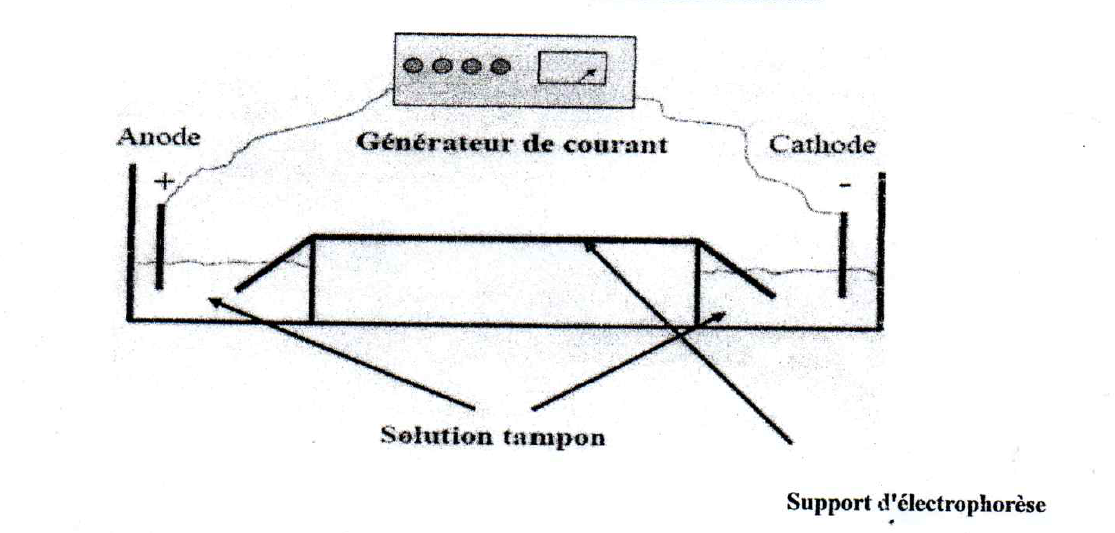 LES DIFFÉRENTS SUPPORTS D'ÉLECTROPHORÈSE
Différents supports peuvent être utilisés en électrophorèse. 
Ces supports sont soit des supports solides, soit des gels.
Les supports solides peuvent être :
- une feuille de papier
- une feuille d'acétate de cellulose
Les supports sous forme de gels sont constitués :
- de Polyacrylamide
- d'agarose
ELECTROPHORESES SUR SUPPORTS SOLIDES
Cette catégorie d'électrophorèse concerne essentiellement la séparation des protéines. Il s'agit d‘électrophoreses en conditions non dénaturantes. 
La migration des molécules se fait principalement en fonction de leur charge globale. Exemple : séparation des protéines du sérum sur acétate de cellulose.
SÉPARATION DES PROTÉINES DU SÉRUM SUR ACÉTATE DE CELLULOSE
Tampon pH 9,2 ; migration 40 minutes sous 180 V
Révélation par coloration des protéines au noir amido
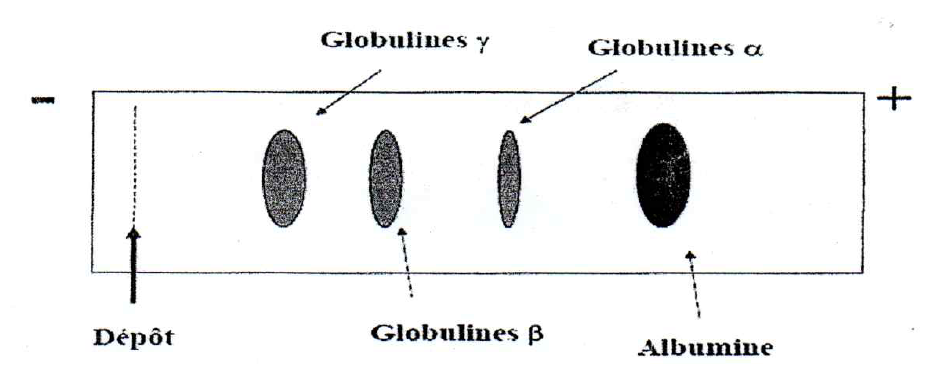 ÉLECTROPHORÈSE SUR GEL DE POLYACRYLAMIDE
Cette catégorie d'électrophorèse concerne exclusivement la séparation des protéines. La migration des molécules se fait en fonction de leur charge globale, de leur taille et de leur forme. Ces électrophorèses sont possibles en conditions dénaturantes ou non dénaturantes. Elles sont essentiellement utilisées en conditions dénaturantes.
On parle alors d'électrophorèses SDS-PAGE (Sodium Dodecyl Sulfate - PolyAcrylamide Gel Electrophoresis).
L'ÉLECTROPHORÈSE SDS-PAGE
Les conditions utilisées permettent de supprimer les facteurs forme et charge lors de la migration. La séparation des protéines s'effectue donc uniquement en fonction de leur taille. Pour ce faire, les échantillons sont traités par :
du Sodium Dodecyl Sulfate (SDS) qui est un détergent anionique. Ce composé dénature les protéines et les enrobe de charges négatives.
- du β mercaptoéthanol qui est un agent réducteur. Ce composé entraîne la rupture des ponts disulfures.
L’éléctrophorèse en conditions non dénaturantes : les molécules sont soumise à un traitement dénaturant détruisant la nature tridimensionnelle native : traitement thermique (Hante Tc°) + Agent dénaturant urée + SDS.
ACTIONS DU SDS SUR LES PROTEINES EN PRESENCE DE β MERCAPTOETHANOL
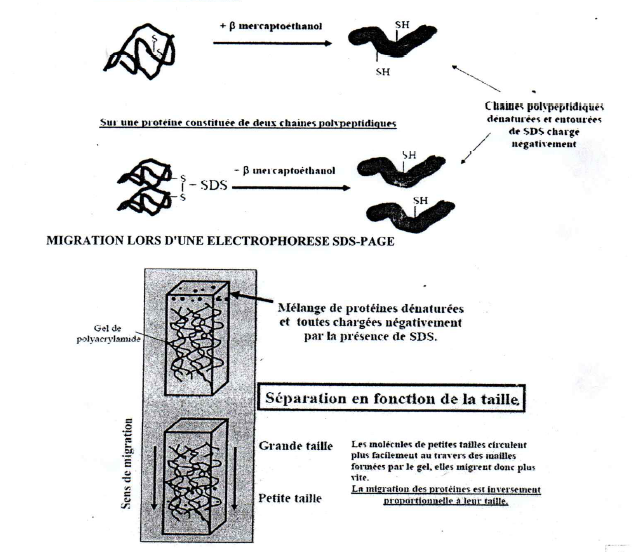 - du Sodium Dodecyl Sulfate (SDS) qui est un détergent anionique. Ce composé dénature les protéines et les enrobe de charges négatives.
- du 8 mercaptoéthanol qui est un agent réducteur. Ce composé entraîne la rupture des ponts  disulfures.
MATERIEL POUR UNE ELECTROPHORESE SDS-PAGE
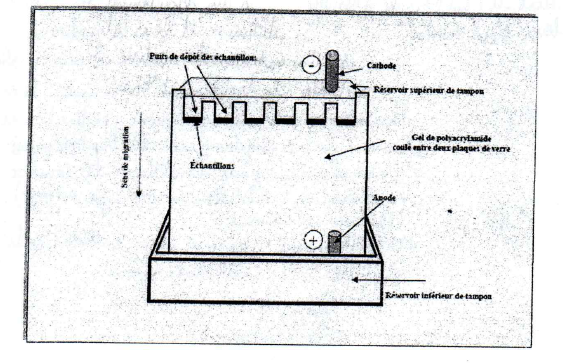 REVELATION DES PROTEINES PRESENTES SUR LE GEL
La visualisation de l'ensemble des protéines présentes dans le gel se fait par coloration.
La coloration est effectuée dans [a majorité des cas avec du bleu de Coomassie. Il est également possible de colorer les protéines présentes avec de l'argent.
Afin de visualiser uniquement la présence de certaines protéines, il est possible d'utiliser des anticorps marqués qui reconnaissent de manière spécifique ces protéines. Pour ce faire il est nécessaire de transférer les protéines sur une membrane de nitrocellulose (Western blot). Ce support, plus solide que les gels, permet une manipulation plus aisée.
ÉLECTROPHORËÈSE SUR GEL D'AGAROSE
Ce type d'électrophorèse concerne la séparation de fragments d'acides nucléiques.
La migration des molécules se fait sur le même principe que ce qui a été décrit pour les protéines dans un gel de polyacrylamide.
Les facteurs formes et charges n'interviennent plus car les fragments d'acides nucléiques sont naturellement tous sous forme linéaire et chargés négativement. La séparation s'effectue donc directement en fonction de la taille.
Une solution tampar : est une solution qui maintient ? approscimatinement le meme PH malgré l’addition de petites quantité d’un acide ou une base ou malgré une dilution.
L’electrophorèse en conditions
2- Dénaturantes
1- Non désaoturontes :
Les molécules sont séparées dans Leur état le plus proche possible De leur état motif.
les molécules sont soumis à un traitement dénaturant Détruisant leur structures tridimensionelle native. Il existe different hautes force ioniques qui vont perturbés les liaisons faibles (Hydrogènes-Electrostatiques).
Utilisation d’agents dénaturants comme : 
L’irée ou le SDS (Sodium dodécyle sulfote) (chargée négativement)
Le ????: qui entraine la repture des ponts disulfures.